Figure 1.  Surface rendering of the lateral view of a macaque monkey (Macaca fascicularis) brain showing the maximal ...
Cereb Cortex, Volume 13, Issue 9, September 2003, Pages 950–961, https://doi.org/10.1093/cercor/13.9.950
The content of this slide may be subject to copyright: please see the slide notes for details.
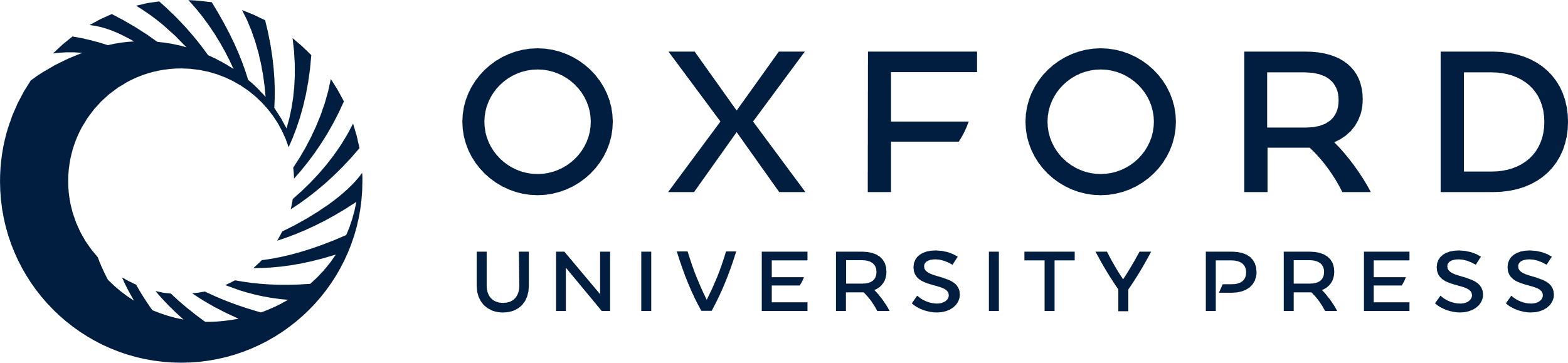 [Speaker Notes: Figure 1.  Surface rendering of the lateral view of a macaque monkey (Macaca fascicularis) brain showing the maximal extension of the intracortical FB injections (gray area) obtained from series of Nissl-stained sections in area 46 of the animals included in this study.


Unless provided in the caption above, the following copyright applies to the content of this slide: © Oxford University Press]